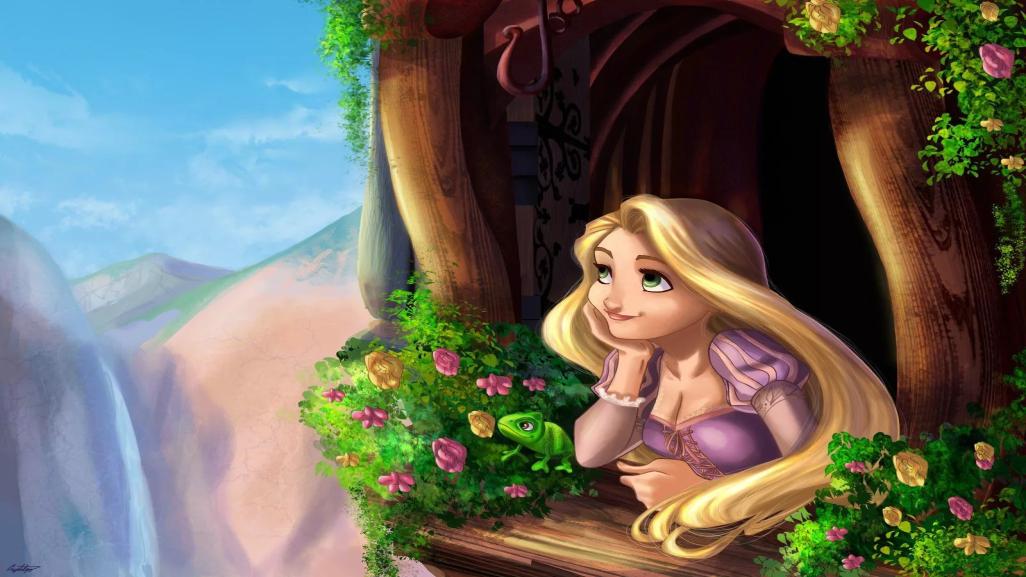 В гости к Рапунцель…
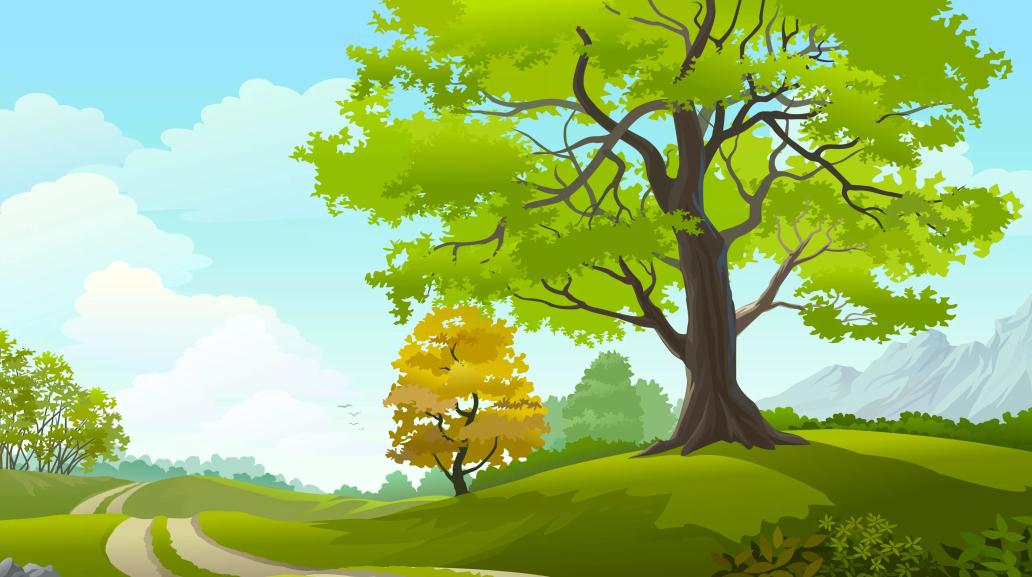 Поедем к ней на тракторе
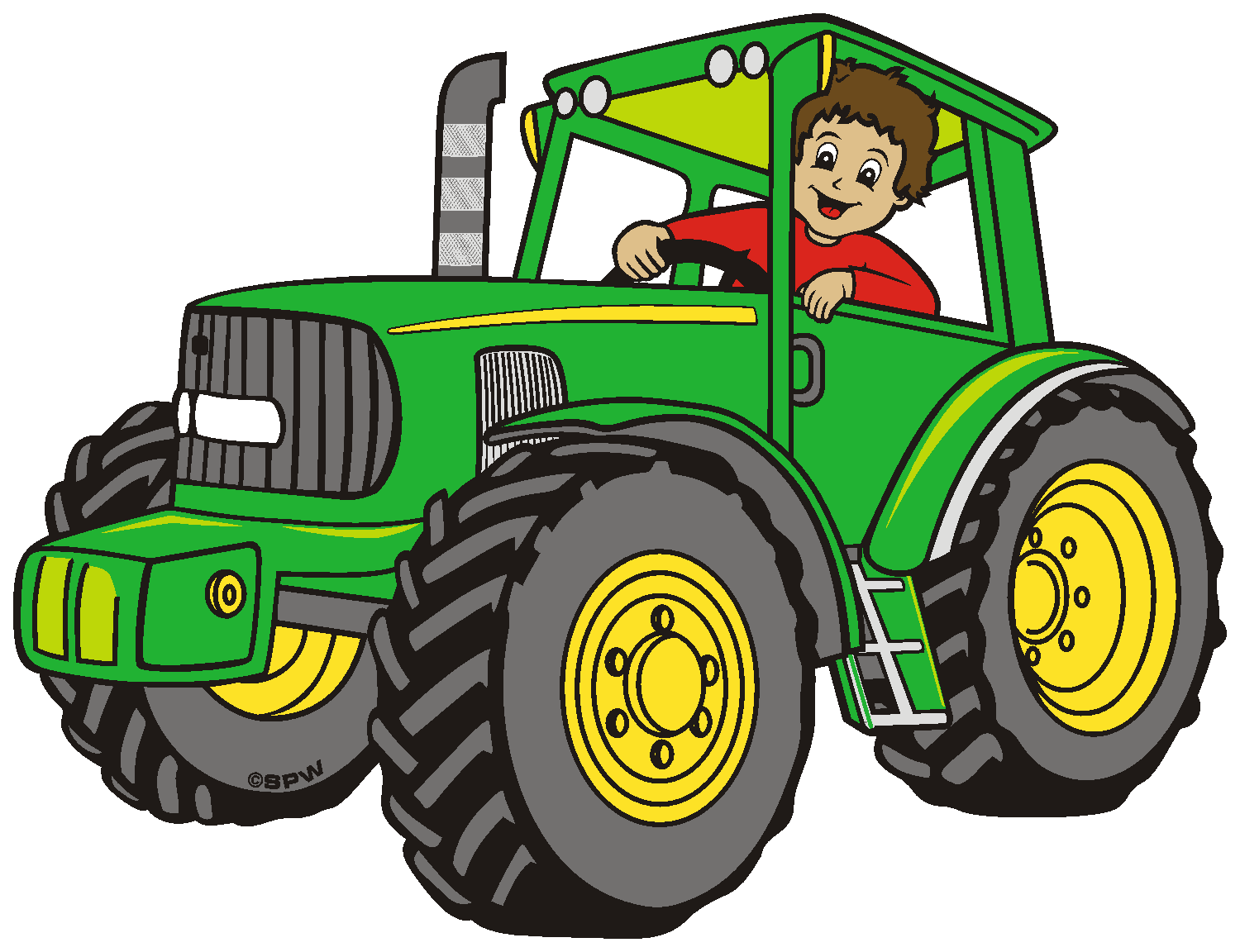 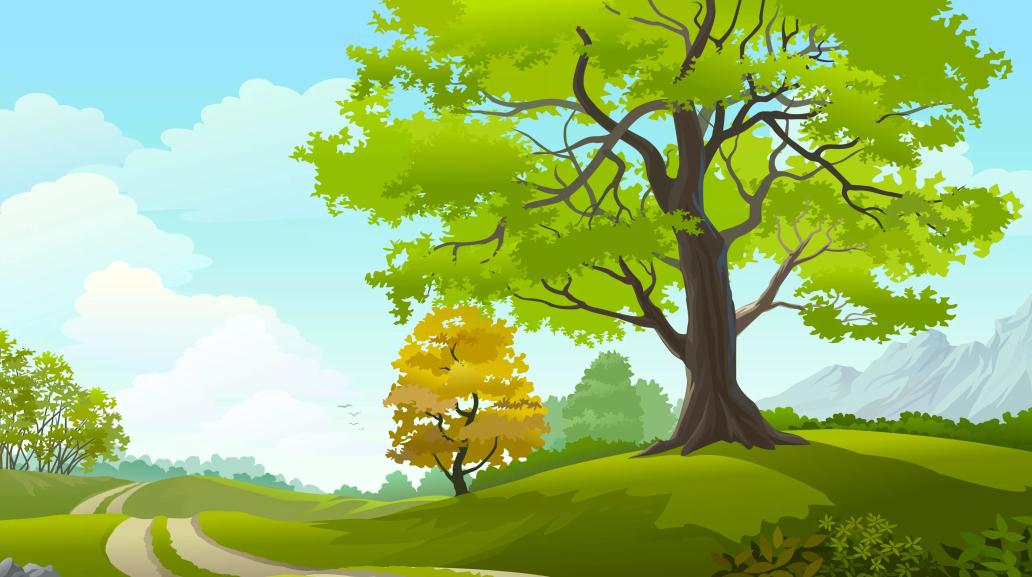 Поедем к ней на машине
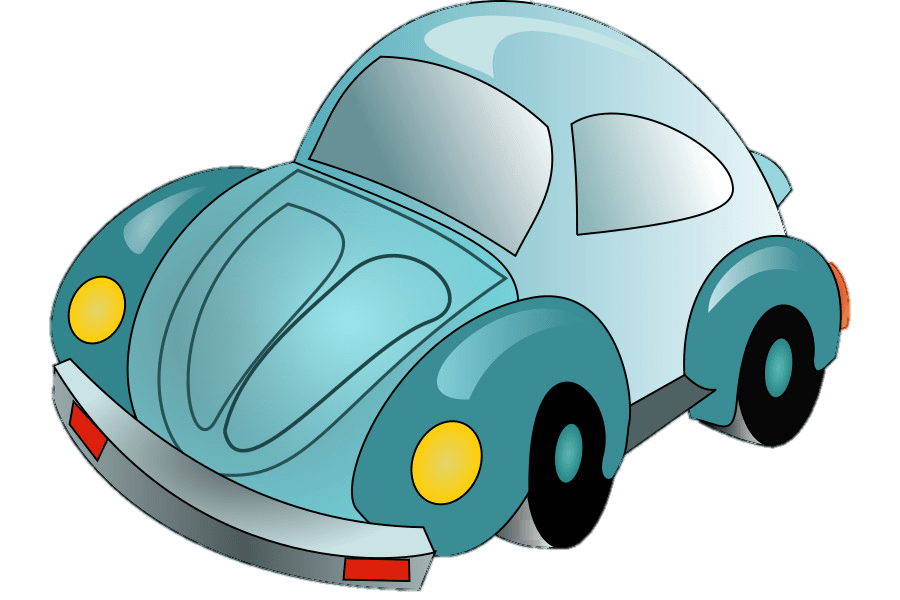 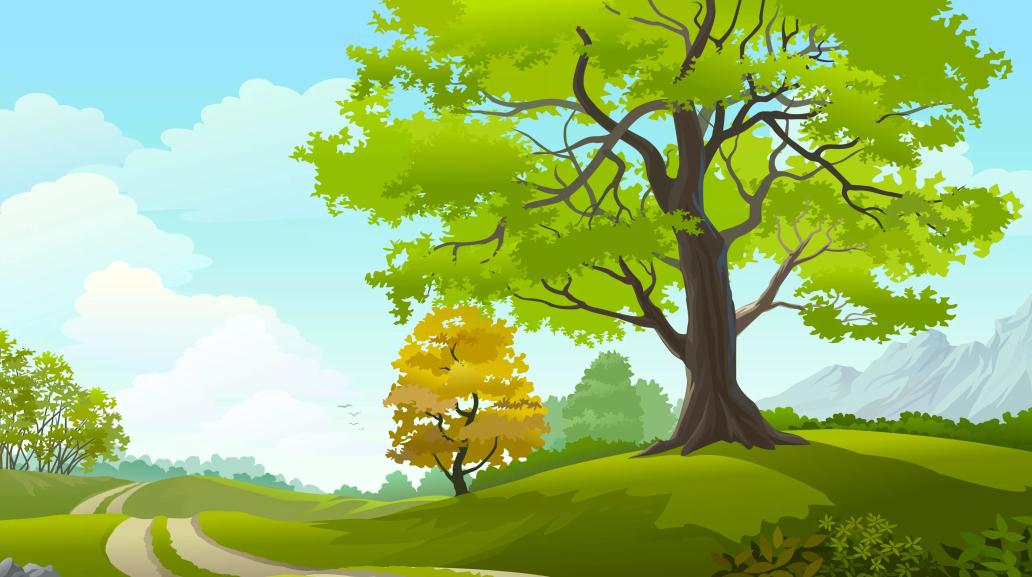 Поскачем на тигре
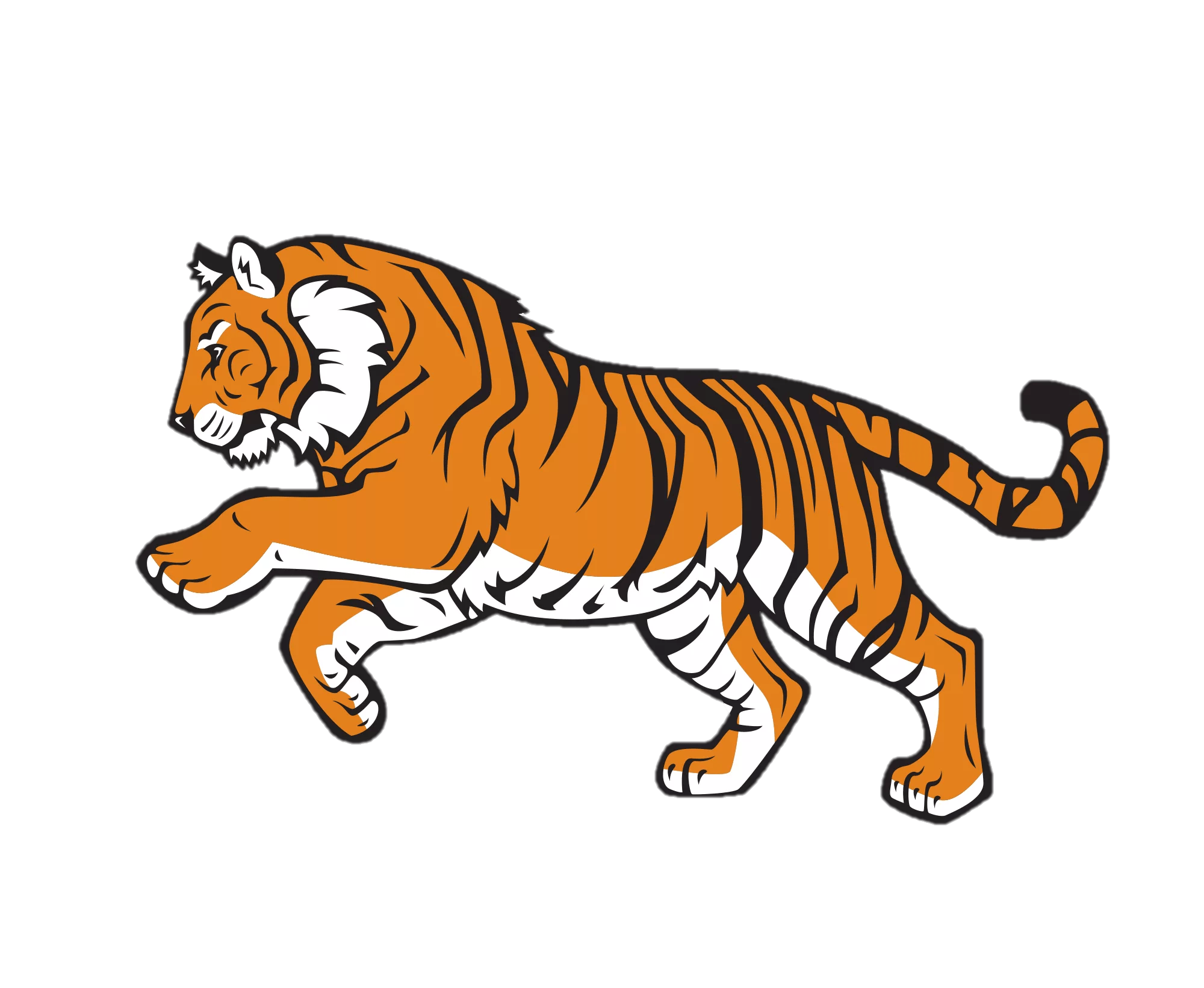 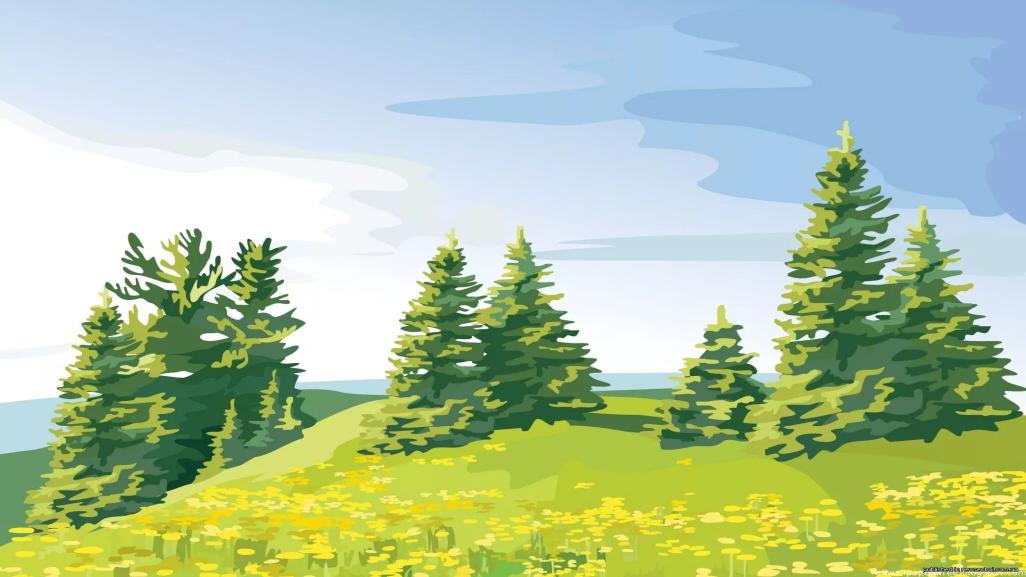 Кого встретим по пути?
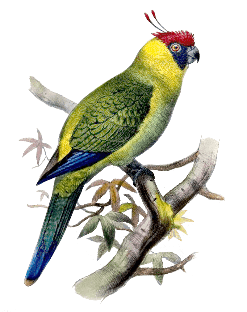 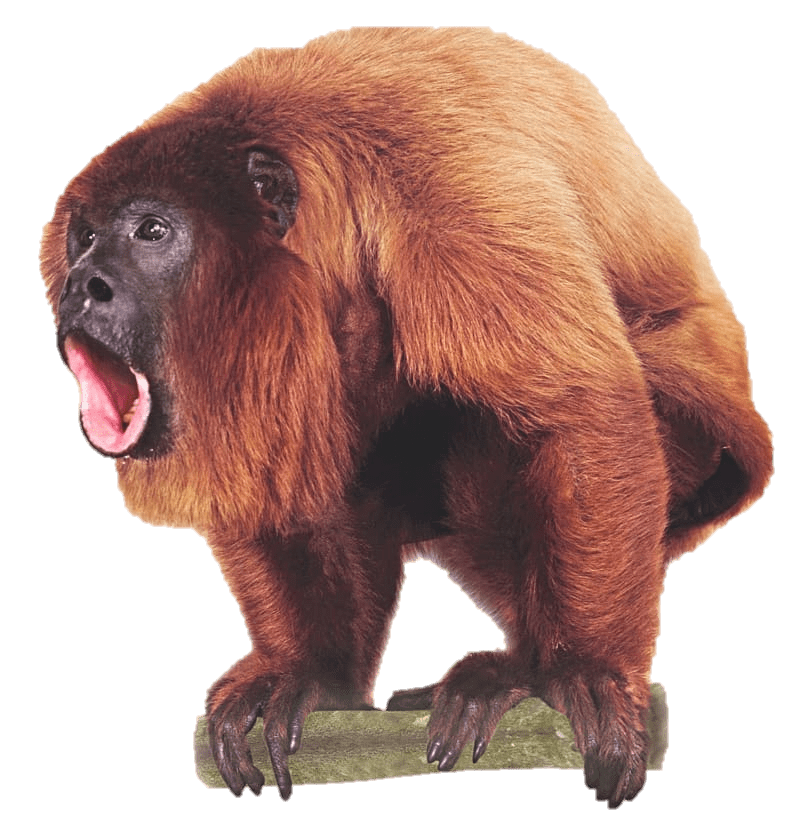 Рогатый попугай
Ревун
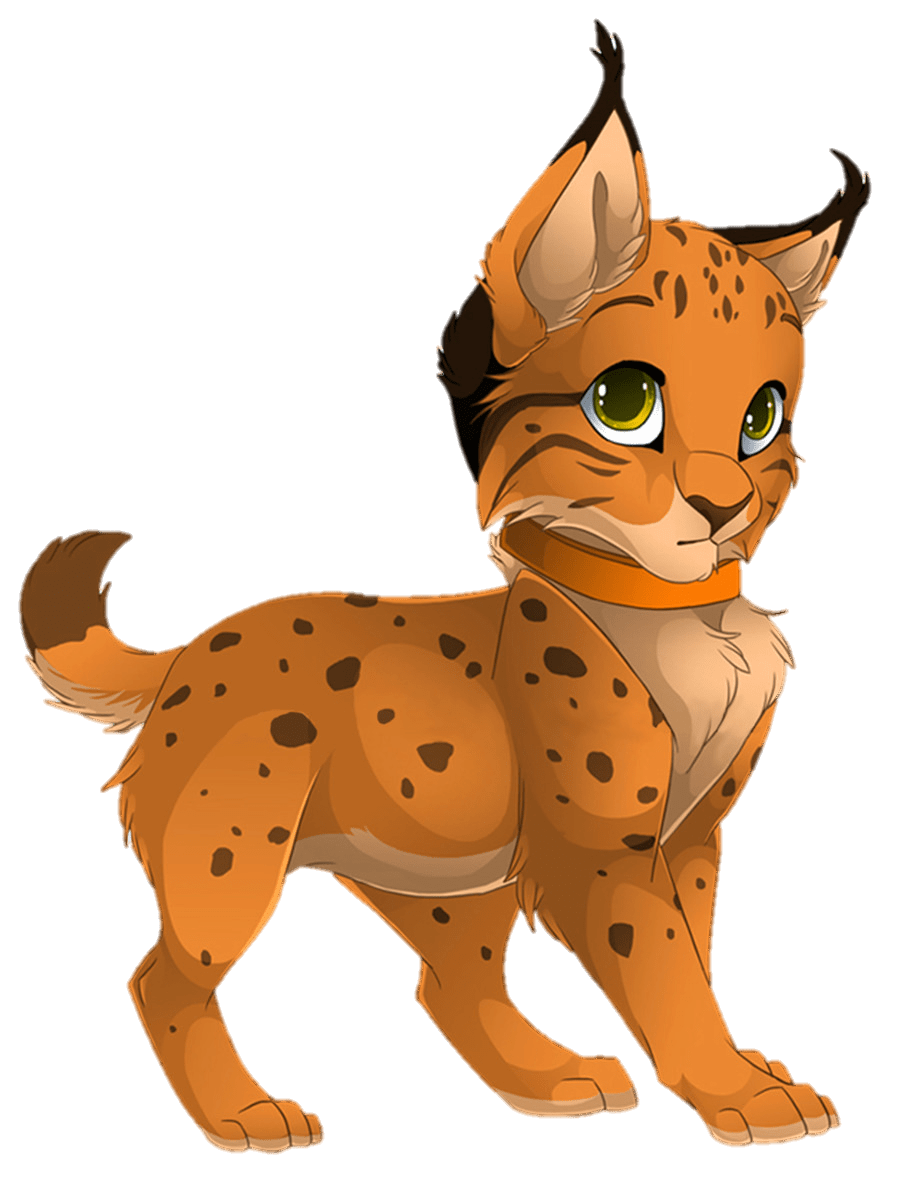 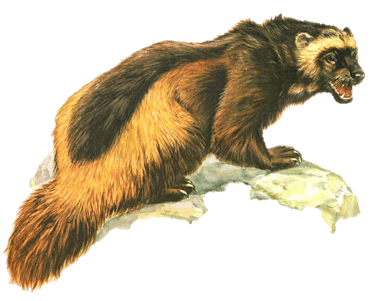 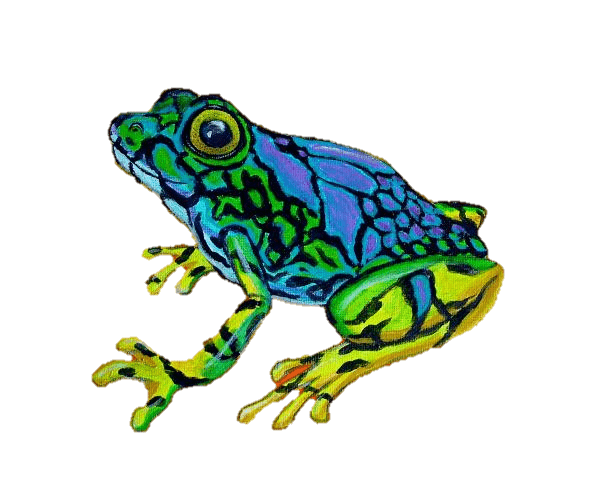 Разноцветная жаба
росомаха
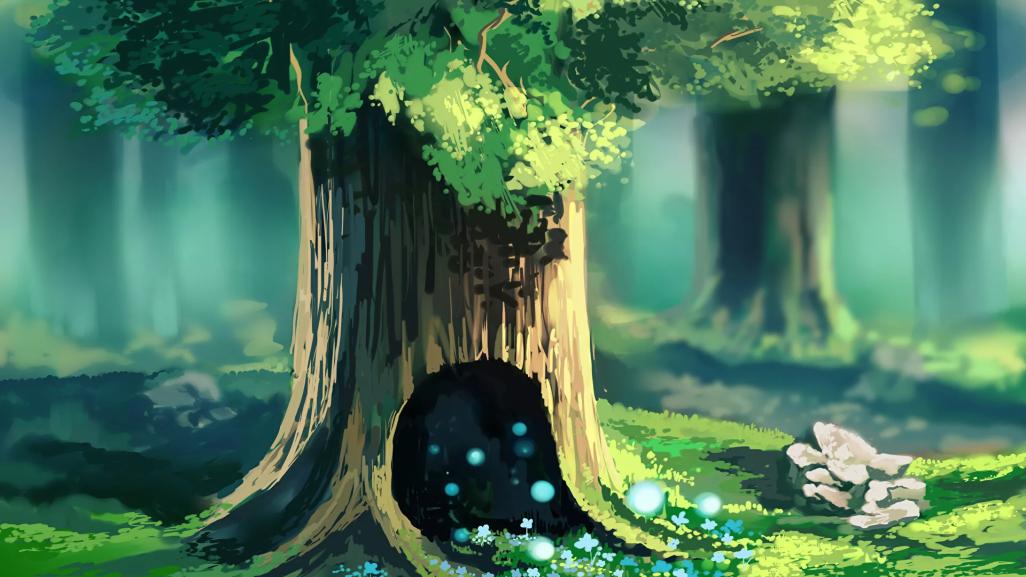 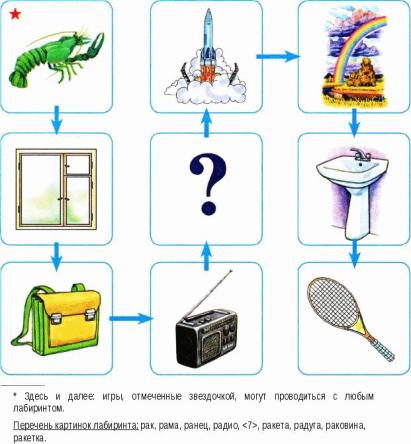 Колдунья запутала дорожки…пройди лабиринт, чтобы их распутать.
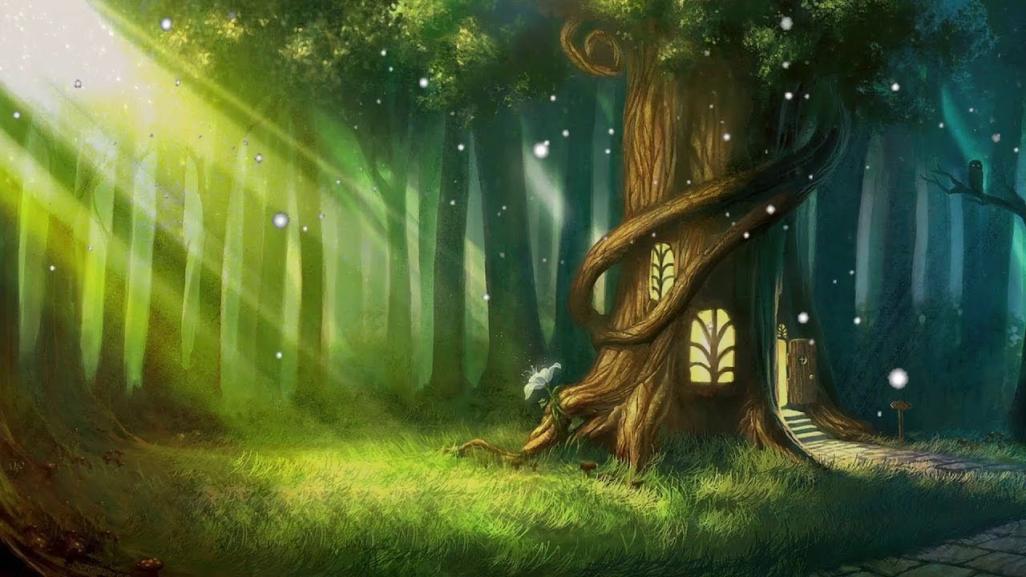 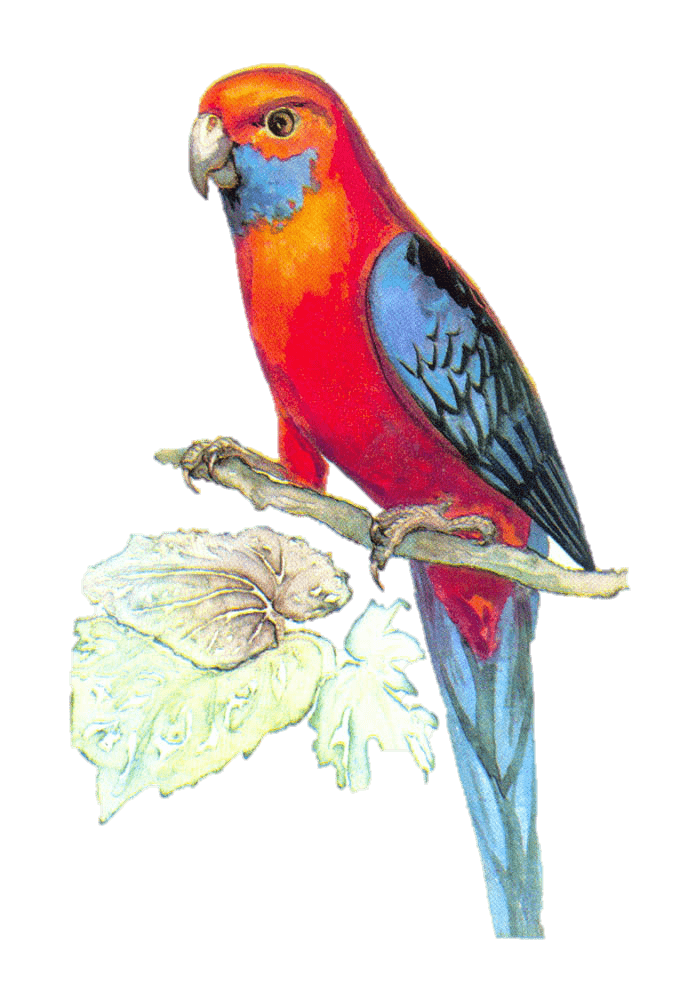 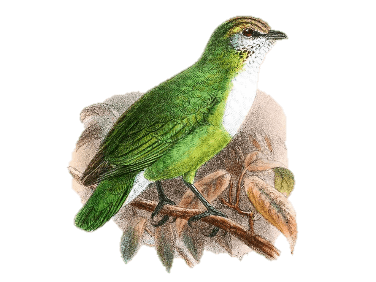 рогоклюв
Розелла
Колдунья продолжает свои проказы. Мы не пройдем дальше, если не назовем лишних животных на пути. И каких оставим в лесу?
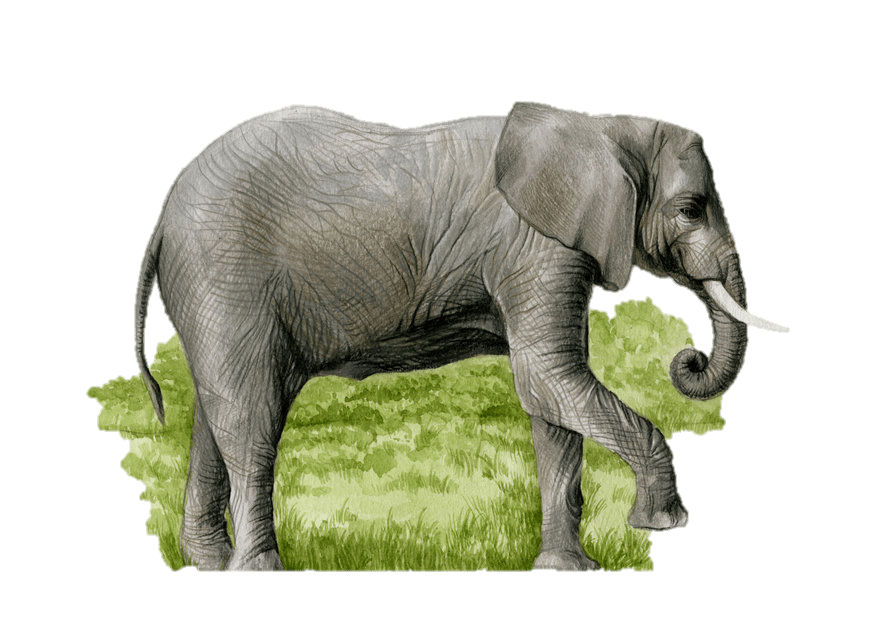 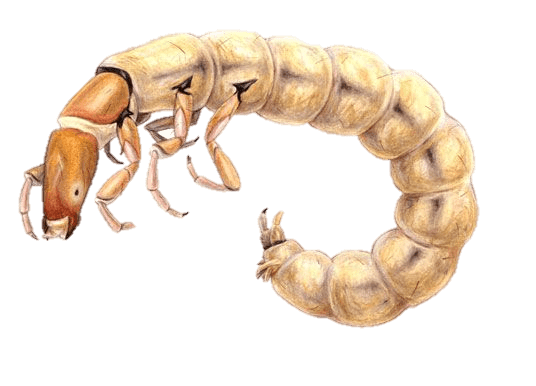 ручейник
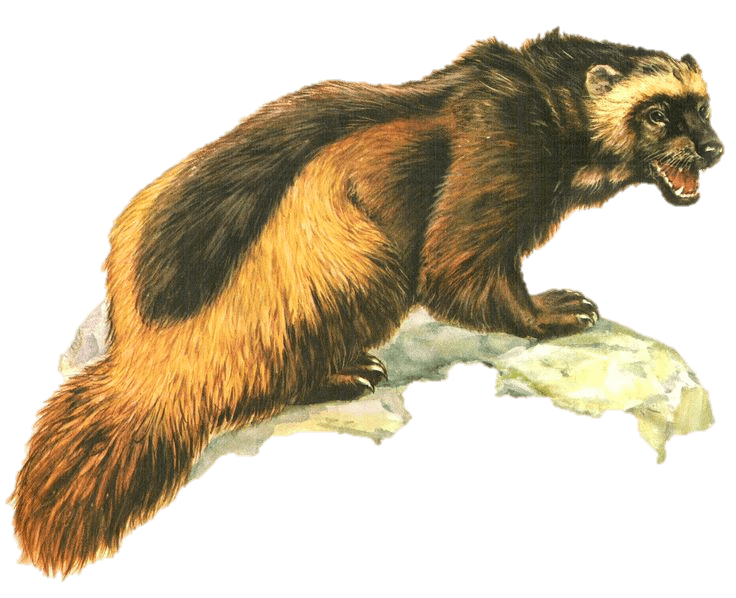 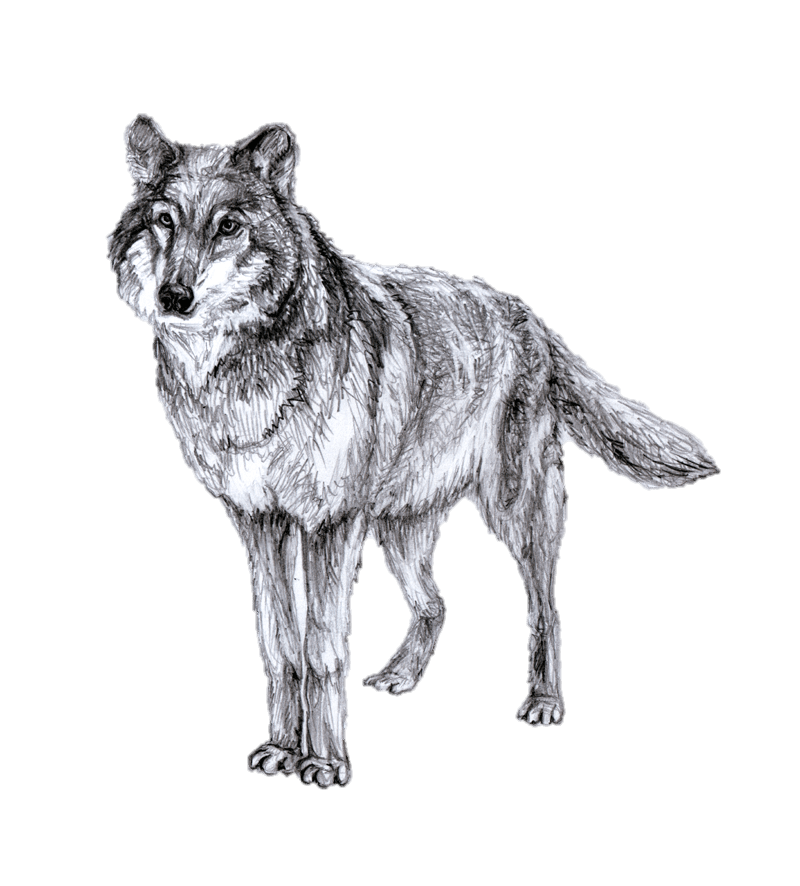 росомаха
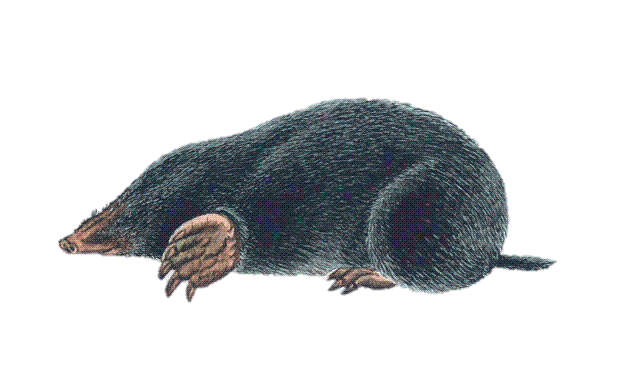 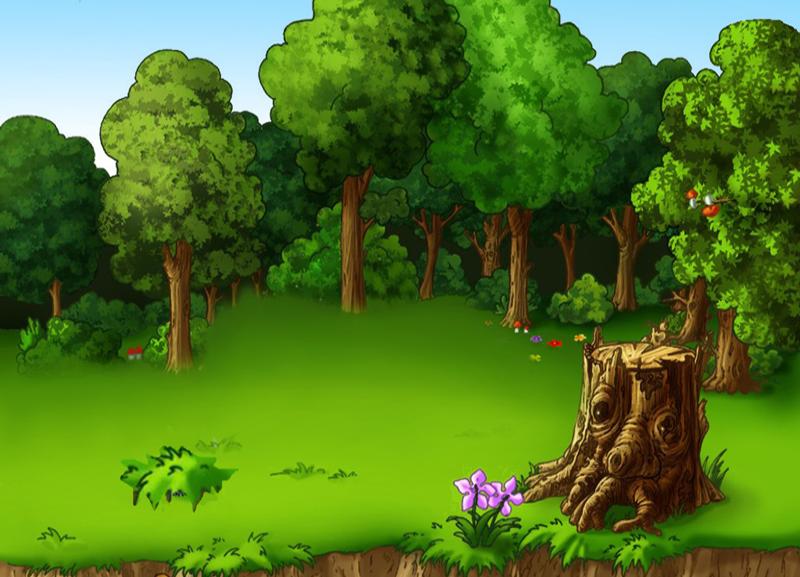 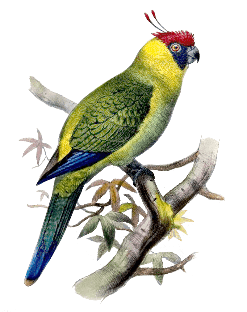 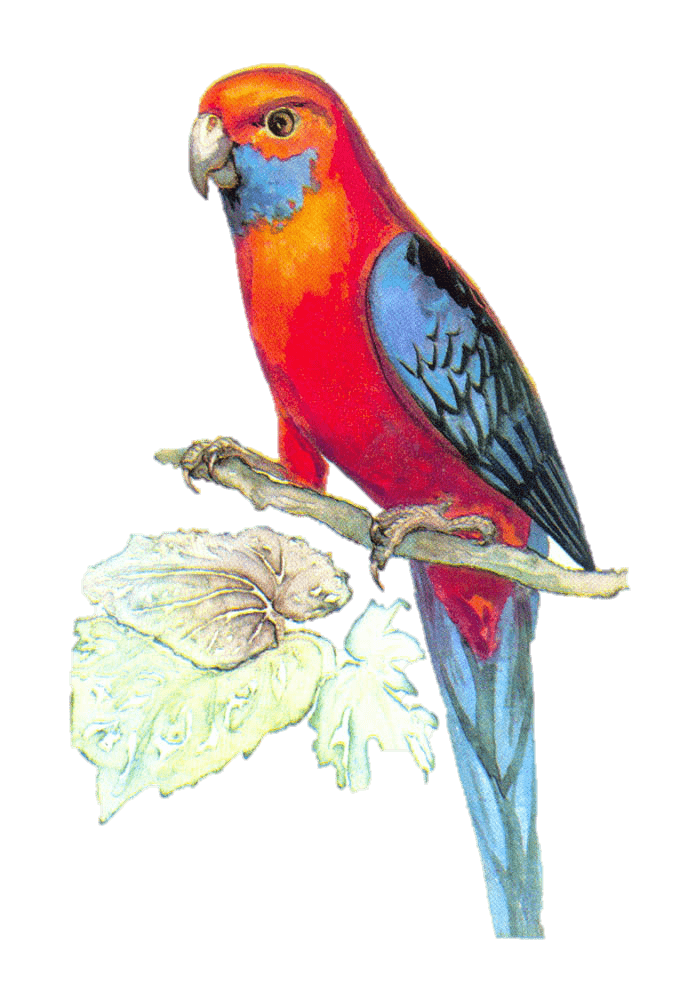 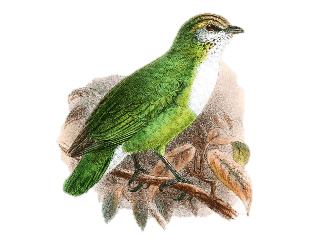 Розелла
1.2….9
Рогатый попугай
1.2…7
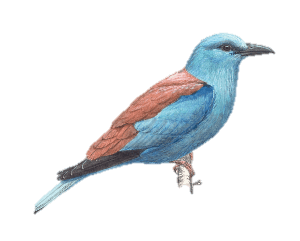 Рогоклюв
1.2….7
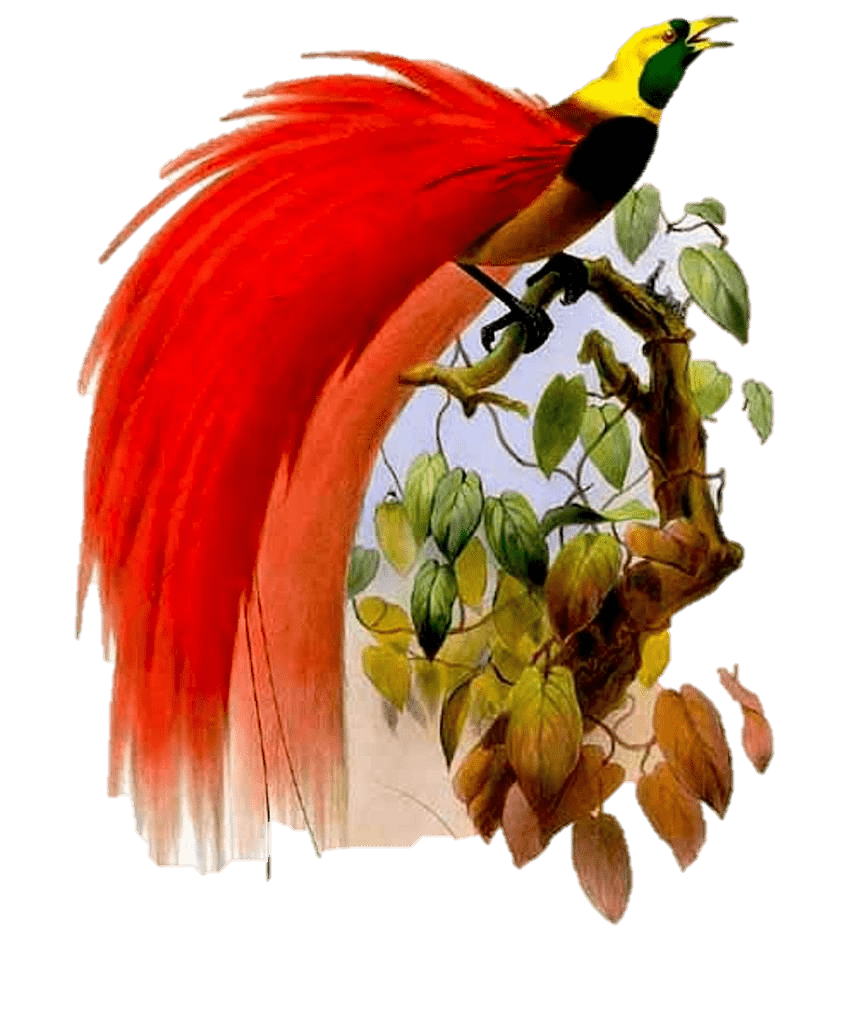 Ракша
1.2….7
райская птица
1.2…5
Сколько птиц мы встретили на пути?
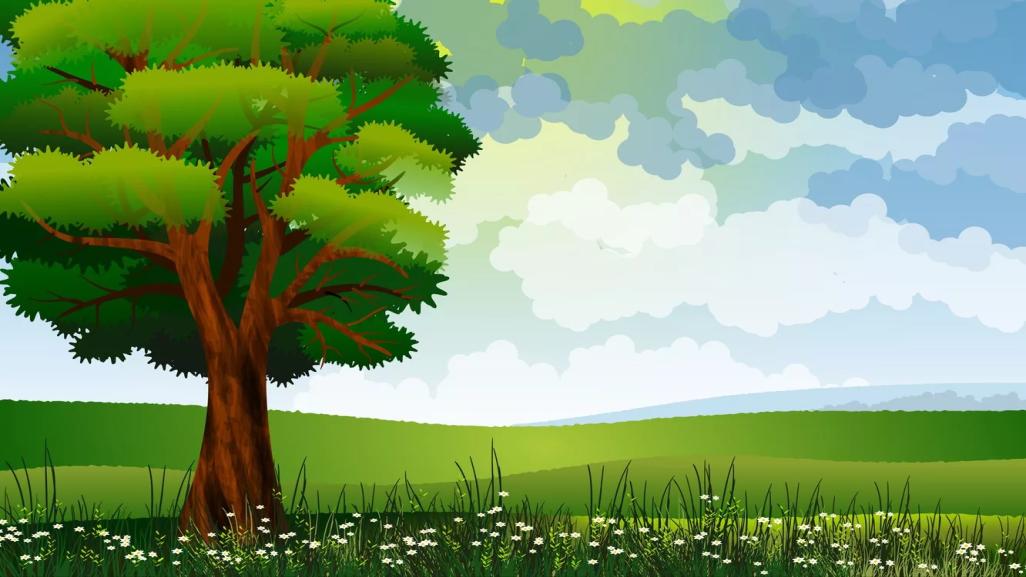 Колдунья заколдовала слова. Попробуй отгадать, что получится, если заменить первую букву на Р.
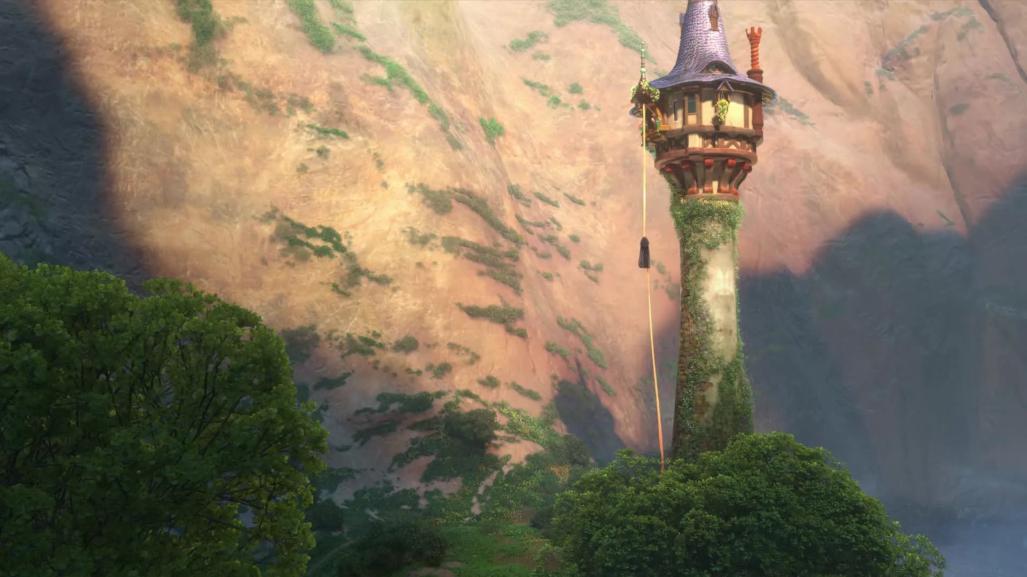 Мы совсем близко. Вот и башня Рапунцель. Но…ее охраняет…кто?
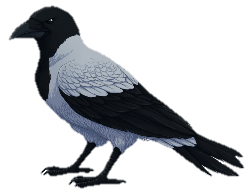 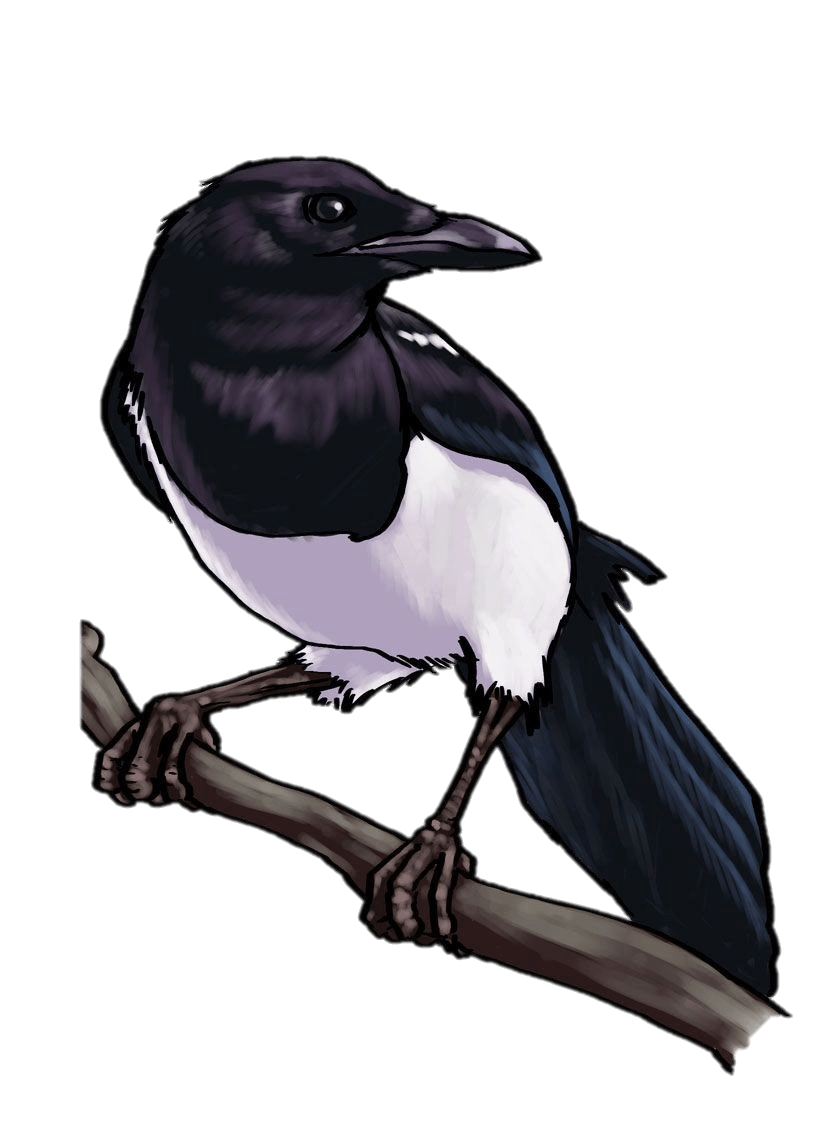 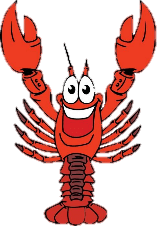 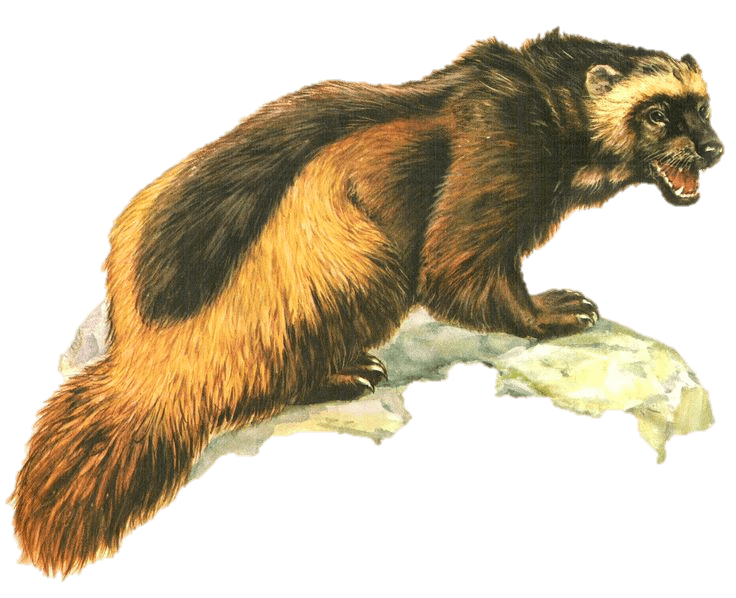 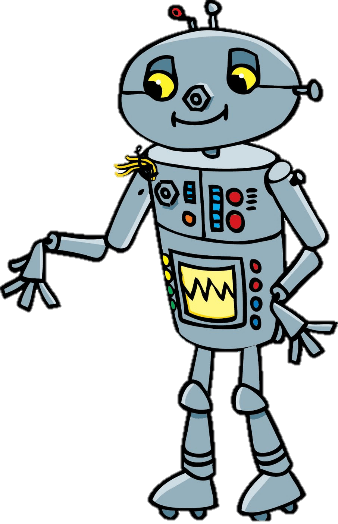 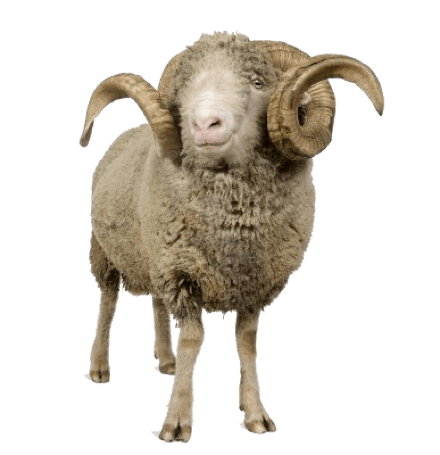 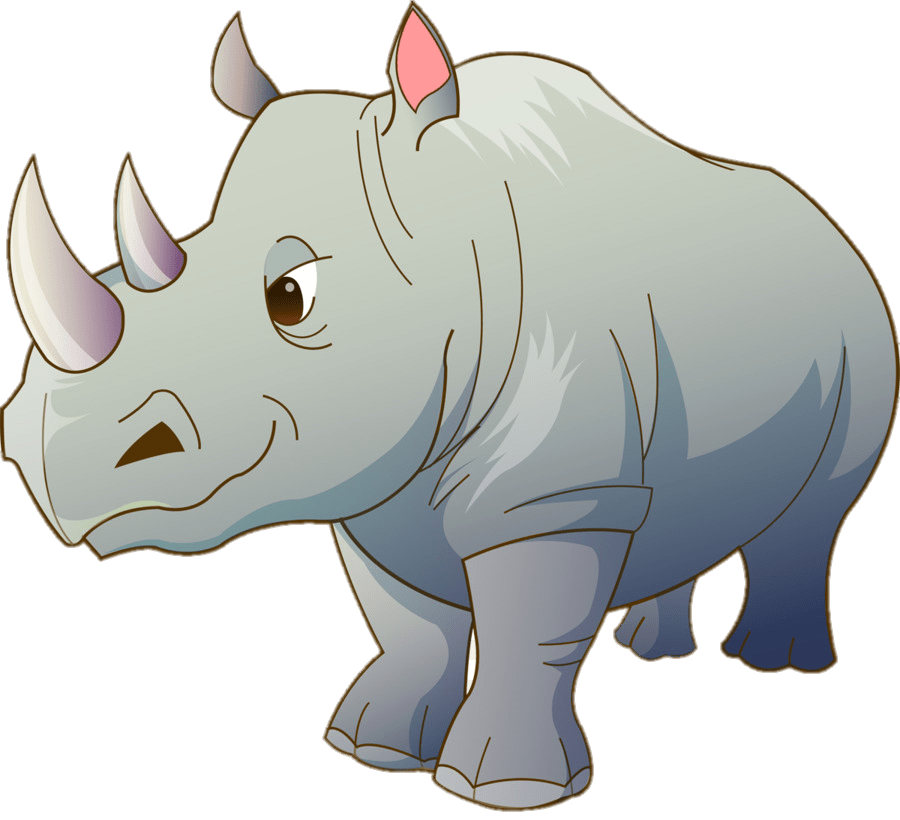 росомаха
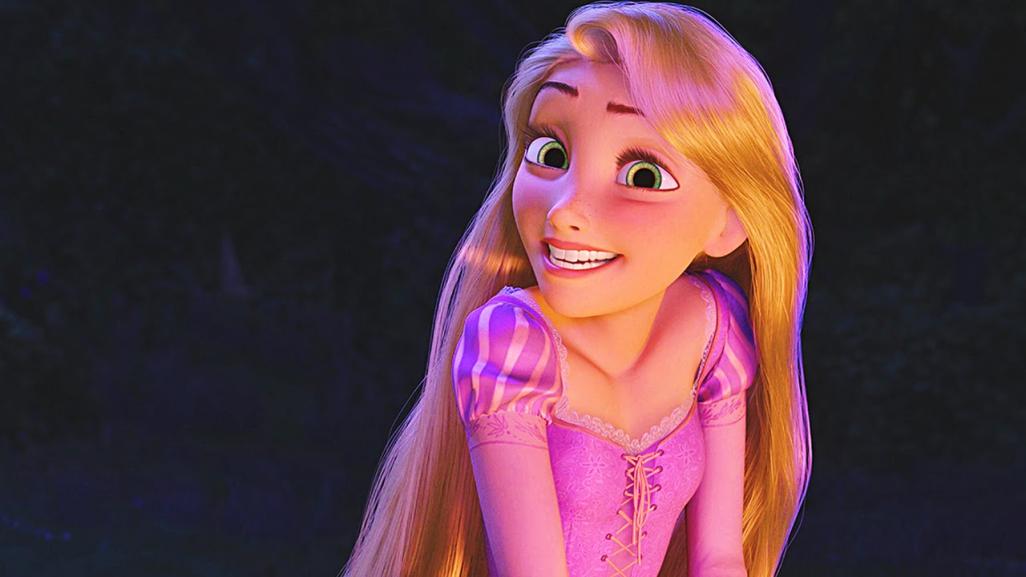 И вот и….?
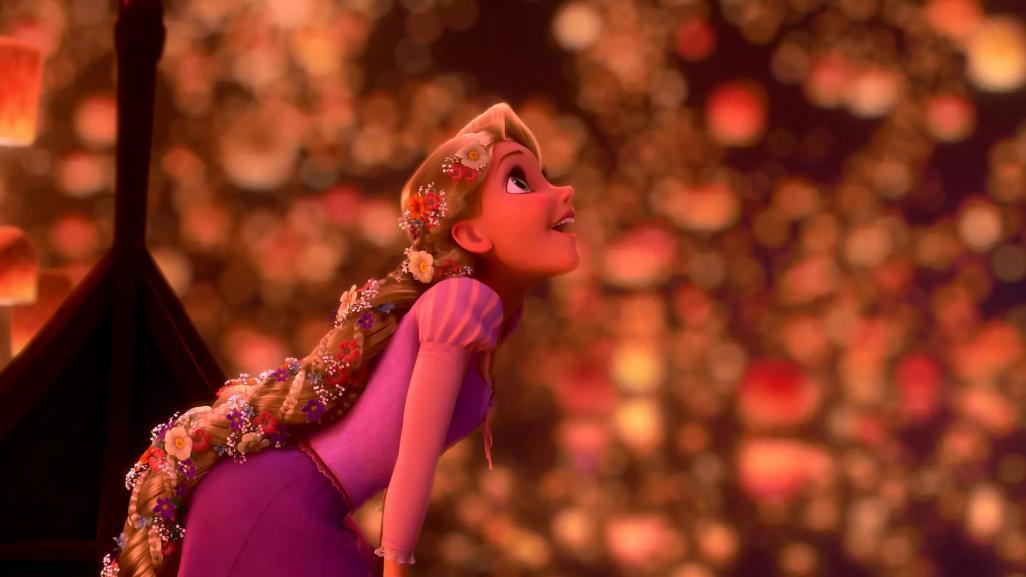 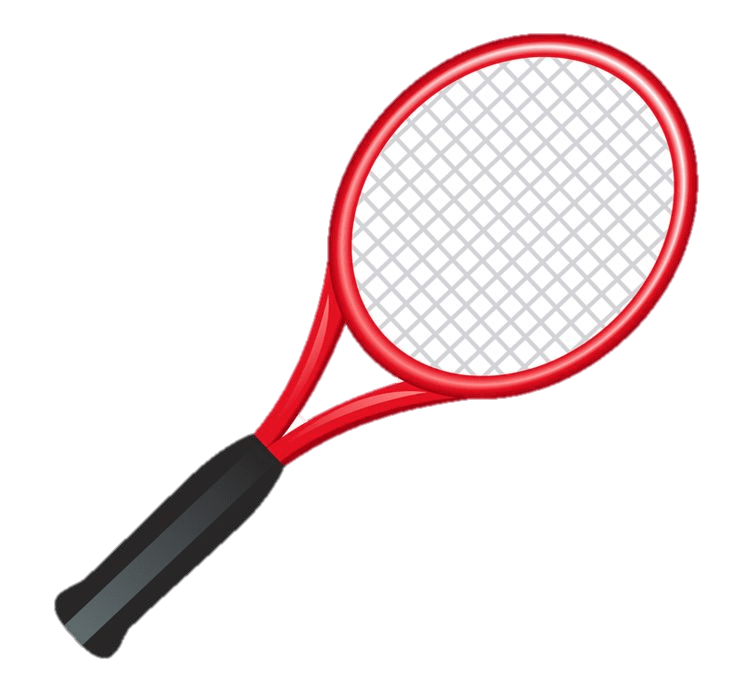 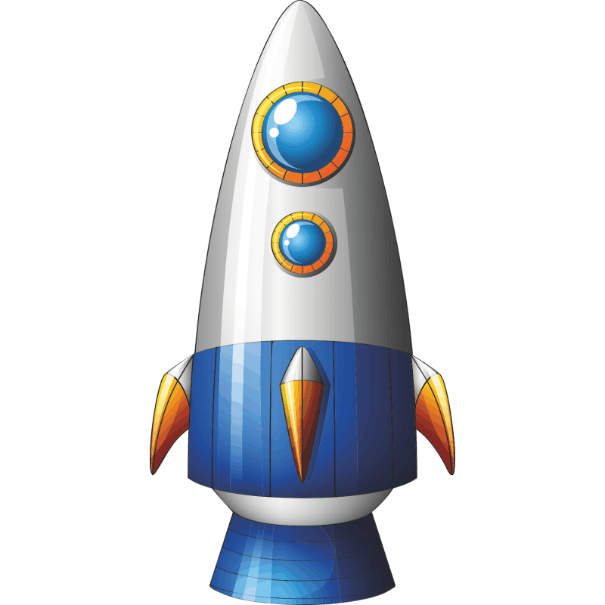 Назови ее любимые вещи
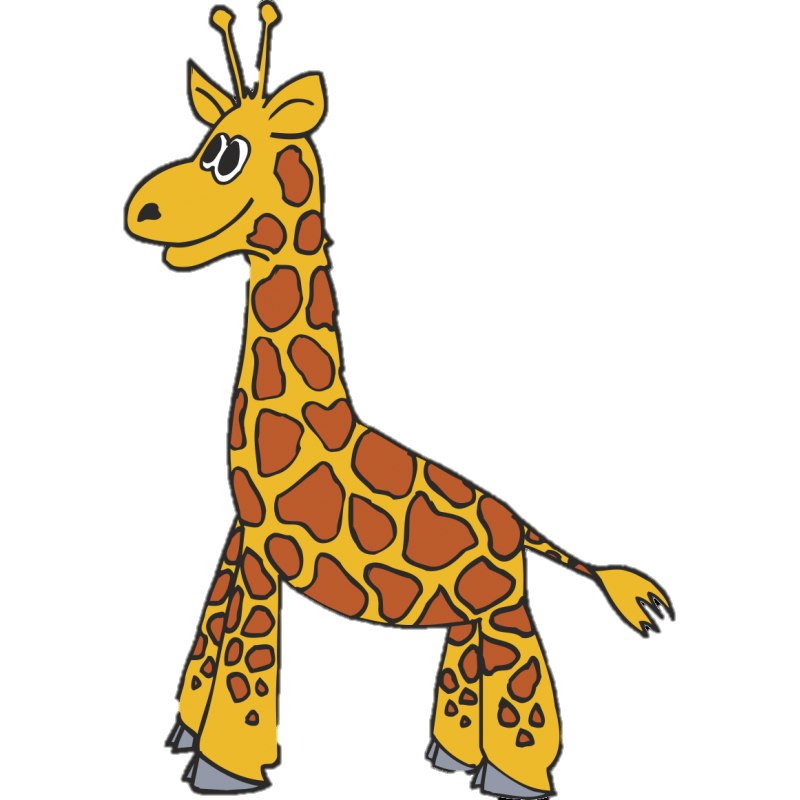 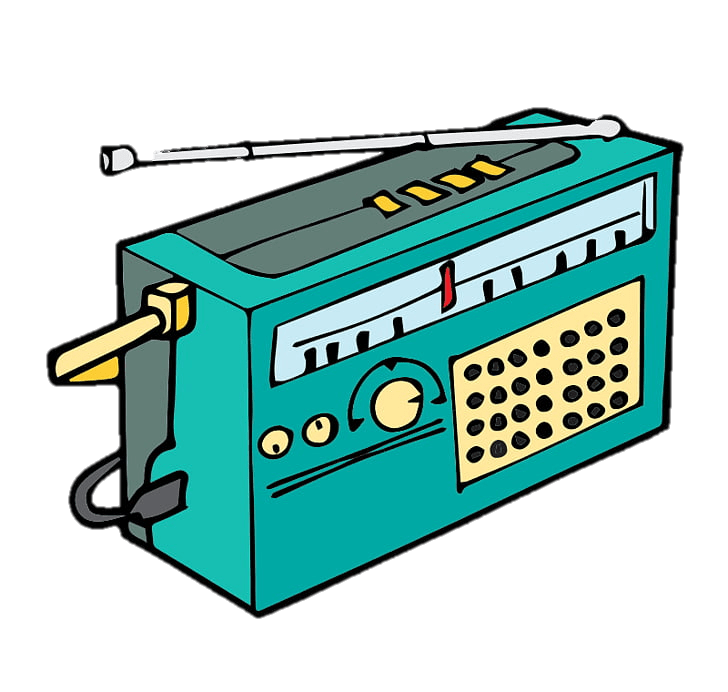 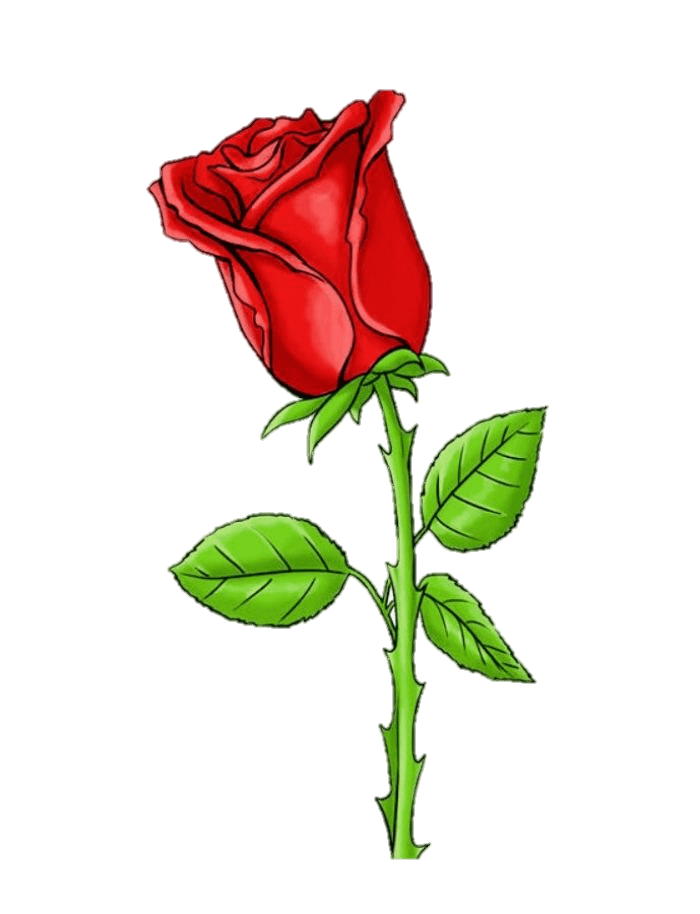